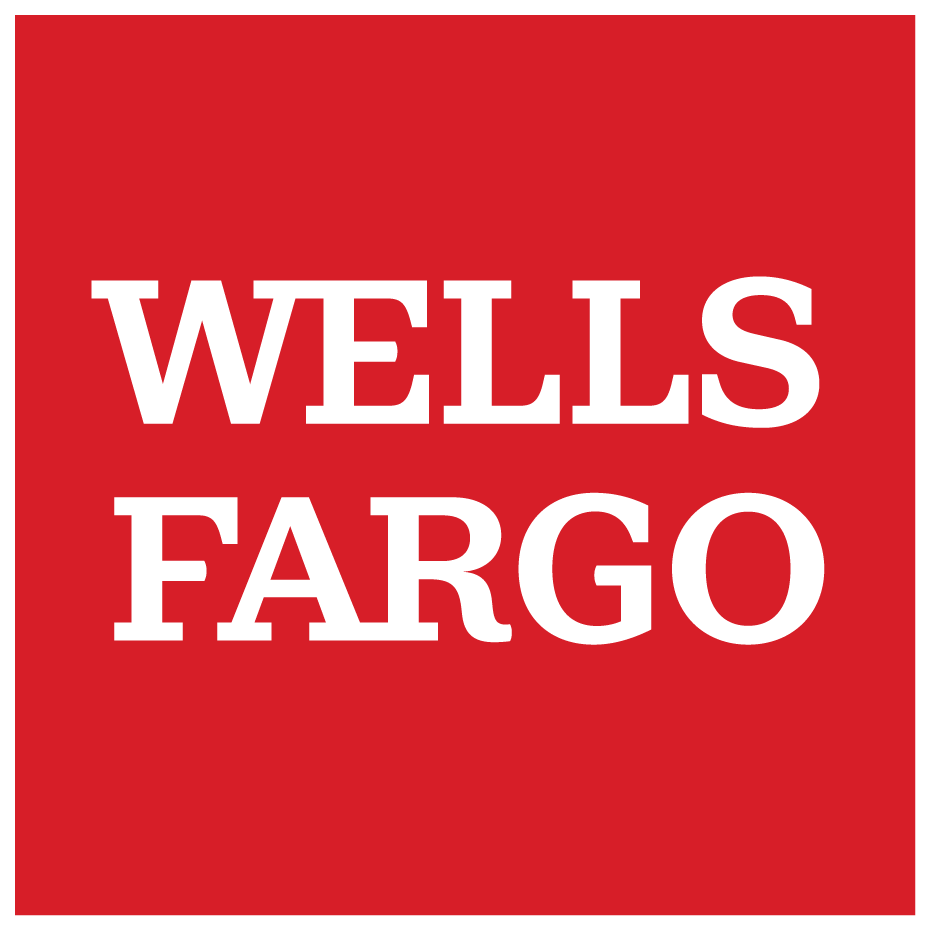 Sponsored by:
Earn Certified Treasury Professional accreditation to succeed in your current role and advance your Treasury career
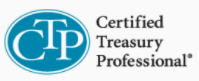 Rocky Mountain AFP’s CTP Exam Preparation Course will help you earn your CTP, the first time you take the test!

Course developed by D.J. Masson of the Kelley School of Business at Indiana University with over 10 years of proven success. 

8 live, 1 hour, sessions over 6 days. Sessions delivered via zoom. May 4 – May 15

Plus access to on-line course site, with over 40 hours of pre-recorded videos, practice exams, and other prep materials.

Members: $350, Non-Members: $450, includes 2021-2022 annual membership. (Participants required to purchase Essentials of Treasury Management and register for testing at afponline.org. Testing occurs June 1 to July 31, 2021.) 	

Rocky Mountain AFP Summit Bundle includes admittance to the Virtual 2021 Summit and 30-60 minutes of mentoring with a Corporate Practitioner or Bank/Fintech Provider from the RMAFP.

RMAFP Summit Bundles: Members = $475, Non-Members = $575 

REGISTER: www.rmafp.org/events/register.aspx?id=1480671, 10% discount for 2 or more from same organization.
Achieve the Global Standard of Excellence in the Treasury Profession
Schedule and Syllabus
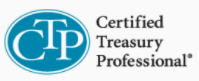 Agenda for 8-Session CTP Review 2021 – Virtual Edition 
Sessions run for 60 minutes – Chapter references are to ETM6
 
May 4, 2021 (4 pm – 5 pm) : Session #1: Intro to CTP Exam (2); Overview of New ETM6 Text
 
May 6 (4 pm – 5 pm) Session #2: Chap 3, 4 & 7 – Banks, Pmt Systems & Relationship Mgmt
 
May 8 (8 am – 10 am) Session #3: Chap 8 & 9 – Financial Statements, Analysis & Decisions; Session #4: Chap 10 & 11 – Working Capital & Working Capital Metrics
 
May 11 (4 pm – 5 pm) Session #5: Chap 13: ST Investing/Borrowing
 
May 13 (4 pm – 5 pm) Session #6: Chap 14, 16 & 17 – Cash Forecasting, Op. & Fin. Risk
 
May 15 (8 am – 10 am) Session #7:  Chap 12: Disbursements, Collections, Concentration; Session #8: CTP Math – Review of Calculations 

RMAFP Bundle Includes: Virtual Summit admittance on May 20 (8 am – 5 pm) and, post Summit, a virtual coffee mentoring session with a corporate practitioner or bank/fintech leader from the RMAFP membership.
Achieve the Global Standard of Excellence in the Treasury Profession
Benefits
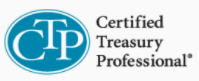 Non-Member RMAFP Summit Bundle	$			575.00
Member RMAFP Summit Bundle	                  $475.00			                             

Includes: 
Class 		$	450.00
21-22 RMAFP Membership		$160.00
Rocky Mountain Virtual Summit 				$250.00			
A virtual coffee/mentoring session with a corporate practitioner or bank/fintech leader from the RMAFP membership scheduled after the class.                               	    Priceless!!

Total Value								                                                                                                                       $860.00
  
Savings of up to $285.00
Achieve the Global Standard of Excellence in the Treasury Profession
Treasury Sales team leaders could use this course as training to improve their team’s understanding of essential treasury knowledge. 

Understanding treasury concepts, roles and responsibilities creates the framework for career progression for both practitioners and providers. 

CTP accreditation will establish one’s credibility and competence.